Государственное бюджетное дошкольное общеобразовательное учреждениедетский сад  № 141 комбинированного типаВыборгского района  г.Санкт-Петербурга
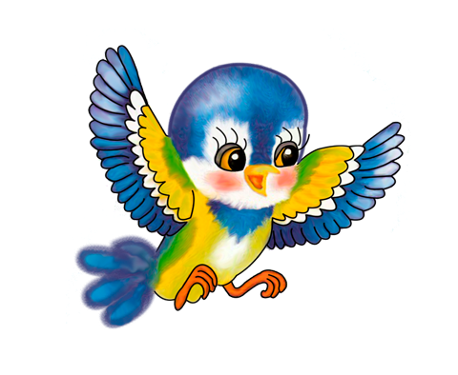 Перелётные  птицы
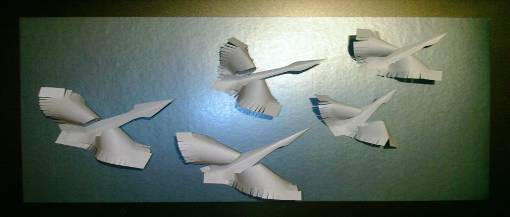 Презентацию подготовила воспитатель
Никулина Юлия Анатольевна
Санкт-Петербург
2013
Цели: Развитие речи, развитие у детей познавательных интересов.
Задачи:
Закрепить представление детей о жизни птиц.
Формировать  активный и пассивный словарь детей.
Создавать условия для  развития  компонентов устной речи в различной деятельности.
Развивать память, внимание, воображение, эмоции, логическое  мышление.
 Устанавливать  причинно-следственные связи.
Развивать эстетическое восприятие, творческие способности.
Перелётные птицы-те , которые ежегодно совершают перелёты от родных мест к местам зимовок и обратно
Ласточка
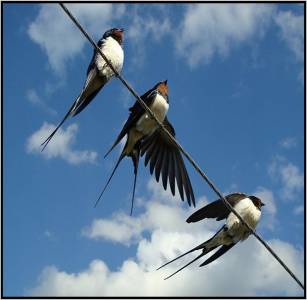 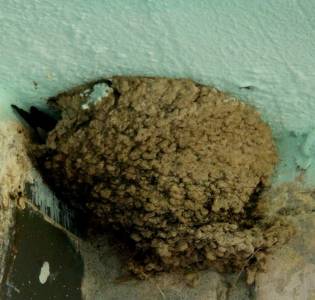 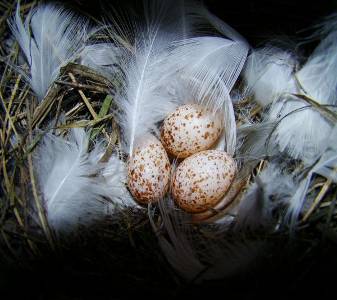 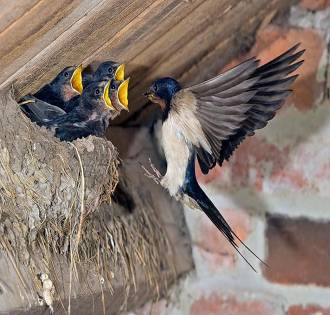 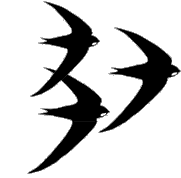 Перелётные птицы
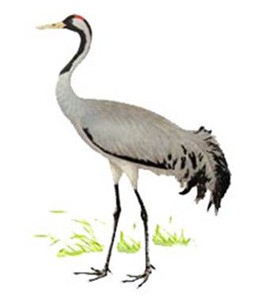 Журавли летели клином В сером платье, с клювом длинным.Опустились на опушку,Чтоб в болоте съесть лягушку.
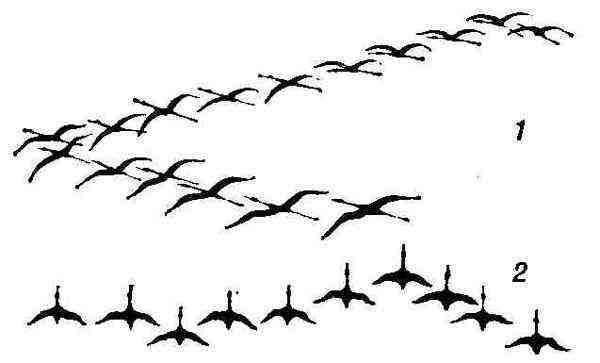 ЖУРАВЛИ
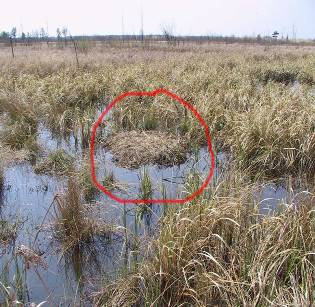 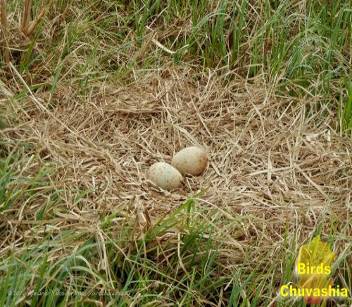 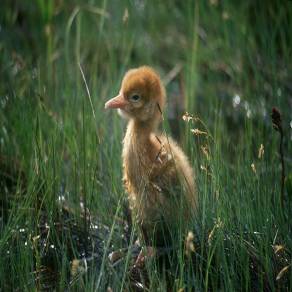 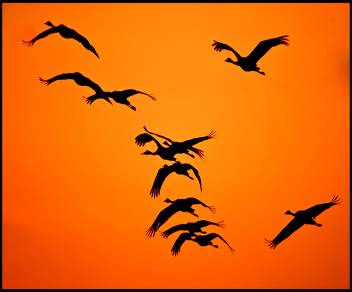 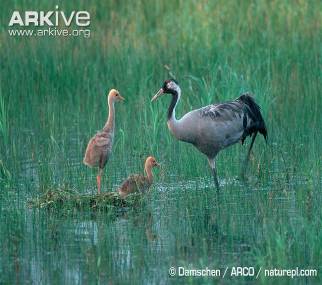 ПЕРЕЛЁТНЫЕ ПТИЦЫ
Повелось так с самой древности: Эти птицы – символ верности. В отраженье своё глядя, Вот скользят по водной глади, Восхищая всех людей, Двое белых … (лебедей)
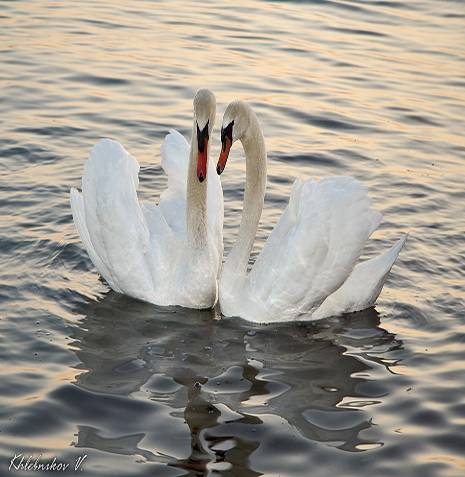 ЛЕБЕДИ
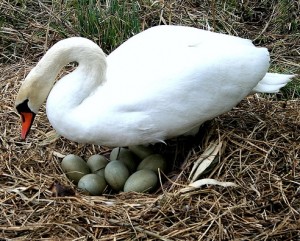 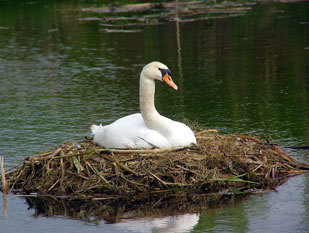 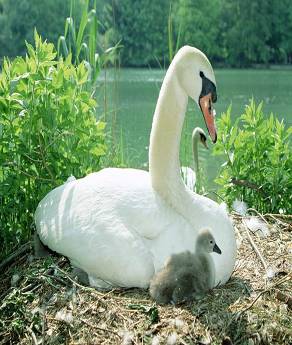 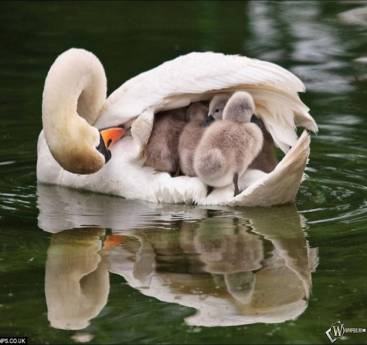 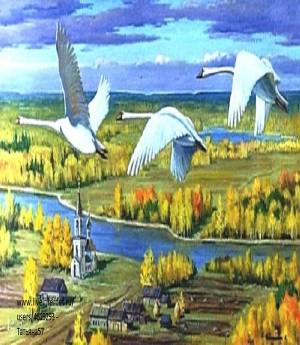 ПЕРЕЛЁТНЫЕ ПТИЦЫ
Под дождём она гуляет, Щипать травку обожает, Кря кричит, Всё это шутка, Ну конечно – это … (Ответ: Утка)
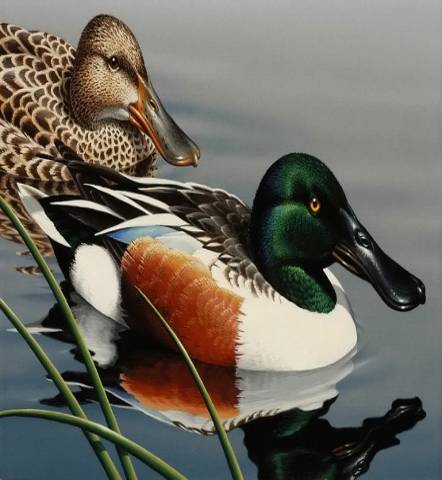 УТКА
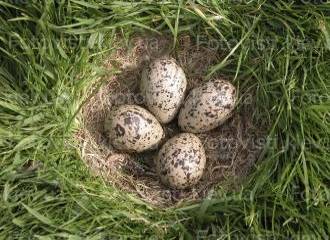 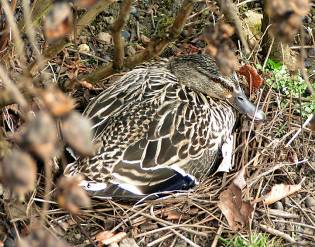 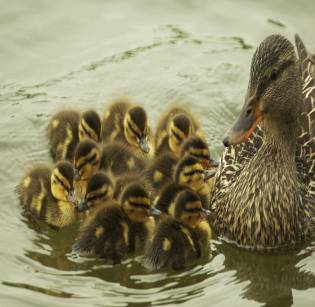 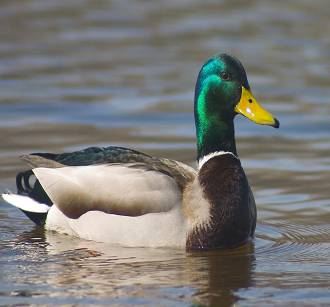 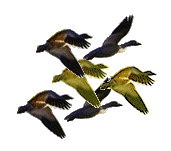 ПЕРЕЛЁТНЫЕ ПТИЦЫ
Это что за молодЕц?!- Чёрный маленький скворец!Он по огороду ходит,Червячков в земле находит!У нас в скворечнике живёт,Прилетает каждый год!Он - заботливый отец,Этот чёрненький скворец!Слышите, пищат птенцы?Скоро вырастут - скворцы
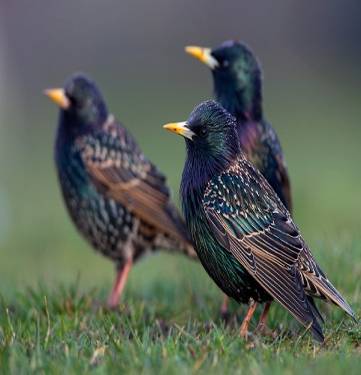 СКВОРЕЦ
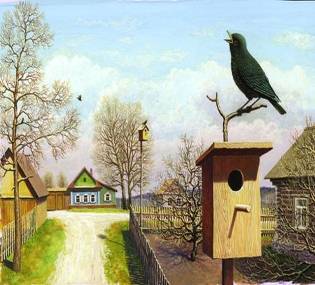 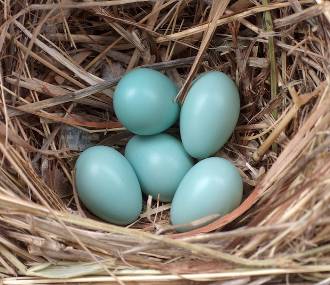 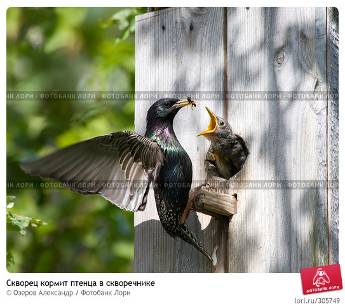 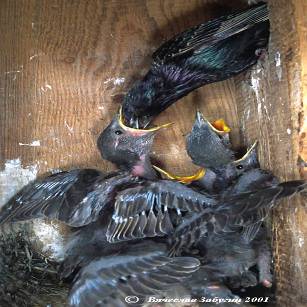 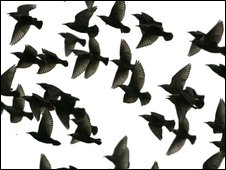